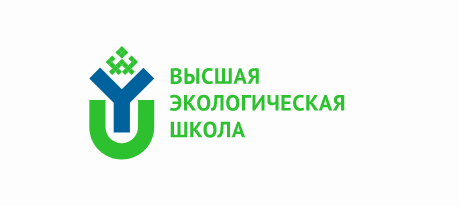 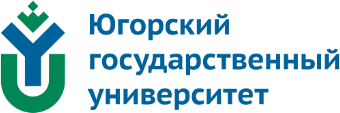 ПРИМЕНЕНИЕ МЕТОДА ПОЗИЦИОНИРОВАНИЯ ВЫСОКОЙ ТОЧНОСТИ ДЛЯ ГЕОДЕЗИЧЕСКОГО ОБЕСПЕЧЕНИЯ АЭРОФОТОСЪЕМОЧНЫХ РАБОТ  ПРИ ИНЖЕНЕРНЫХ ИЗЫСКАНИЯХ
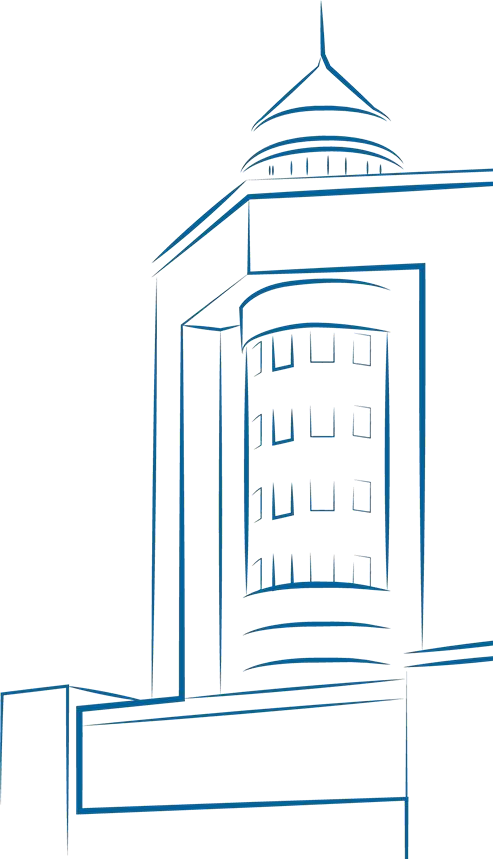 А.К. Коваленко (ГУП «Леноблинвентаризация, Санкт-Петербург, e-mail: alex_kov@mail.ru)
С.А. Тесленок (Югорский государственный университет, высшая экологическая школа, Ханты-Мансийск,        e-mail: teslserg@mail.ru)
Л.Г. Калашникова (НИ Мордовский государственный университет им. Н. П. Огарёва, институт геоинформационных технологий и географии, Саранск, e-mail: lar_ka73@mail.ru )
О.Ф. Богдашкина (НИ Мордовский государственный университет им. Н. П. Огарёва, институт геоинформационных технологий и географии, Саранск, e-mail: olga.fara@mail.ru )
П.С. Дмитриев (Северо-Казахстанский университет им. М. Козыбаева, факультет математики и естественных наук, Петропавловск, e-mail: dmitriev_pavel@mail.ru )
А.А. Скурихин (Югорский государственный университет, высшая экологическая школа, Ханты-Мансийск,         e-mail:  a.skurikhin98@mail.ru )
И.А. Фомин (Северо-Казахстанский университет им. М. Козыбаева, факультет математики и естественных наук, Петропавловск, e-mail: iafomin@mail.ru)

					Усть-Каменогорск, 2024
Первый этап аэрοфοтοсъемочных работ 
на основе современных технологий и оборудования беспилотных систем
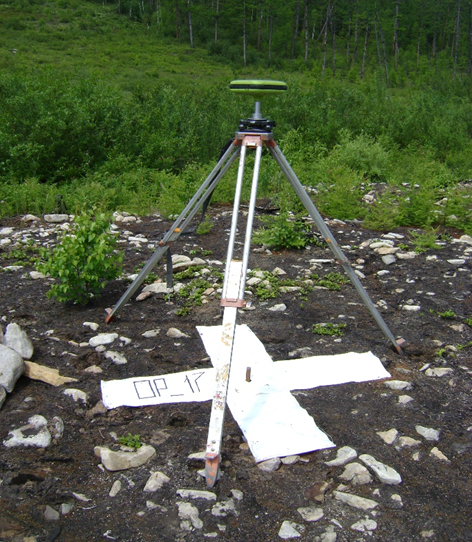 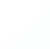 Подготовка наземного обоснования
Опознавательные знаки и контрольные точки закреплялись на местности и координировались с использованием оборудования ГНСС методом спутниковых наблюдений
Процесс координирования опознавательного знака
2
Оценка возможности использования метода PPP в процессе привязки опознаков 
в районах со сложными физико-географическими условиями
Использованы результаты ГНСС-наблюдений на непрерывно действующей геодезической сети в составе десяти пунктов и 45 векторов
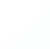 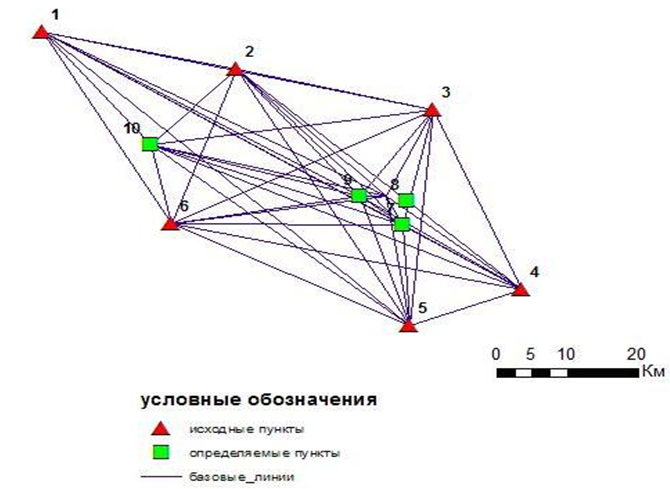 Предмет исследования
Обработке файлов этой сети методом позиционирования высокой (сантиметрового уровня) точности с использованием возможностей службы коррекции сервиса Trimble GNSS Correction Services позволила получить значения приращений координат векторных базовых линий и их средних квадратических отклонений. 
Также значения приращений координат базовых линий были рассчитаны по двойным фазовым разностям в процессе обработки с использованием ПО Topcon Tools.
Схема использованной ГНСС-сети
3
Оценка возможности использования метода PPP в процессе привязки опознаков 
в районах со сложными физико-географическими условиями
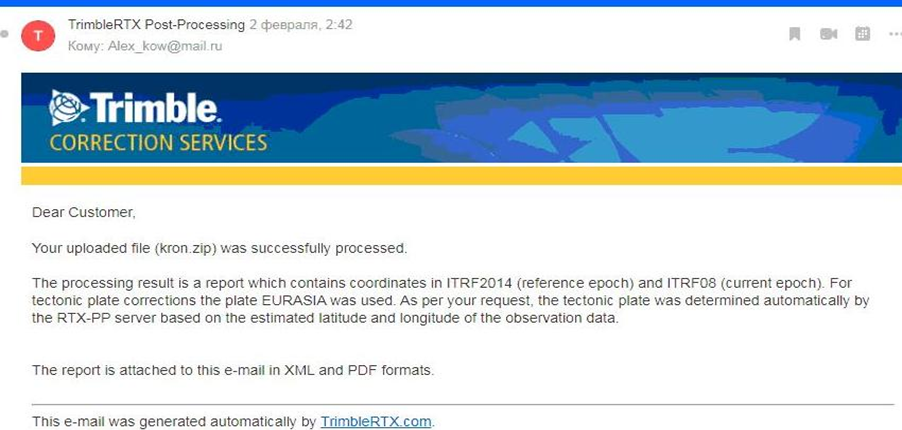 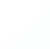 Предмет исследования
Служба коррекции сервиса Trimble GNSS Correction Services для обработки файлов, получаемых на непрерывно действующей геодезической сети.
4
Сравнение метода РРР с методом относительных наблюдений
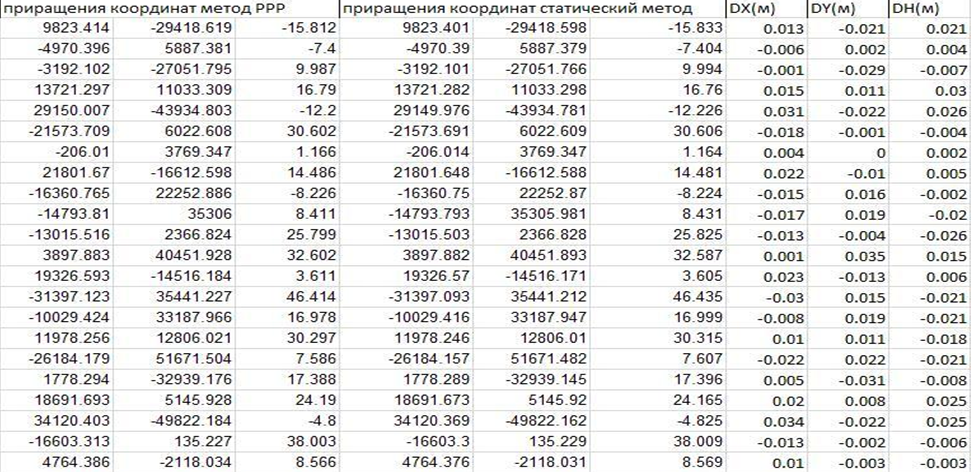 На основе рассчитанных координат пунктов (X, Y, Z) и их средних квадратических отклонений (mX, mY, mZ), полученных методом PPP в международной общеземной системе отсчета International Terrestrial Reference Frame ITRF2014 (WGS-84), определены приращения координат базовых линий (dX, dY, dZ) и их средних квадратических отклонений (mdX, mdY, mdZ)
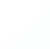 Фрагмент таблицы анализа разностей приращений координат
Сравнивались разности координат для каждой базовой линии, согласно схемы, полученной при обработке этих же наблюдений в программном обеспечении Topcon Tools,   для случая относительных наблюдений. 
При анализе разностей приращений координат, выполненном в Microsoft Excel, для непрерывно действующей ГНСС-сети, схема которой была приведена ранее, для каждой из линий были сравнены показатели, полученные методом позиционирования высокой точности и статическим. 
Полный объем выборки составил 135 разностей приращений координат.
5
Сравнение метода РРР с методом относительных наблюдений
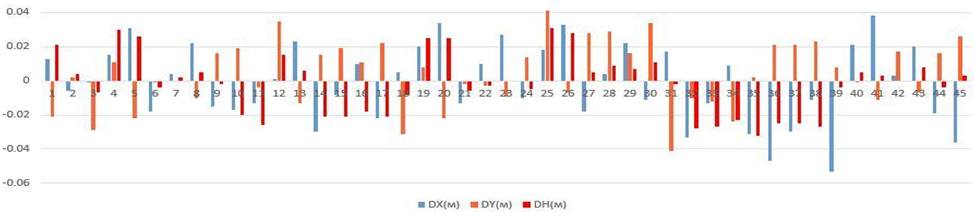 Результаты оценки показателей величин разностей приращений векторов, полученных методом PPP и методом статических измерений ГНСС-сети. 
Средние полученные значения разности приращений координат составили менее 20 мм, что говорит о значительной близости и равноточности полученных результатов.
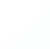 Величины разностей приращений координат, полученных методами позиционирования высокой точности и статических измерений
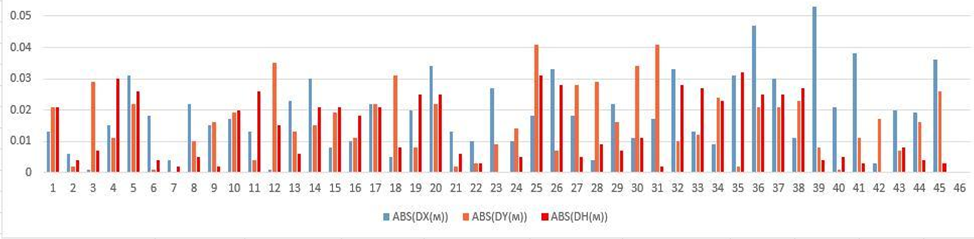 Оценка абсолютных величин разности приращений координат, полученных методами позиционирования высокой точности и статических измерений
6
Следующий этап оценки точности метода РРР
№		РРР			Statica			Katalog
	X	    Y	      Z	       X	      Y	    Z	       X	      Y	    Z
9      9616.166      7316.086	34.265	9616.127   7316.091   34.252	 9616.140  7316.101  34.228
10    9439.680      7897.468	19.301	9439.677	  7897.495   19.291	 9439.739  7897.492  19.287
7      4645.770      3203.468	26.142	4645.728	  3203.263   26.727	 4645.696  3203.464  26.695
8      9410.156      1085.434	35.360	9410.111	  1085.439   35.345	 9410.104  1085.458   35.292
Вычисление координат четырех определяемых контрольных пунктов, анализ полученных данных и сравнение их с каталожными значениями.

Результаты вычисления координат, их анализ и сравнение показывают, что разница координат каталожных значений контрольных пунктов и координат этих пунктов, полученных методом PPP и методом статических наблюдений одного порядка величины. Это говорит о равноточности методов ГНСС-наблюдений.
Координаты определяемых контрольных пунктов
№	       РРР - Statica		       РРР - Katalog		      Statica - Katalog
	    X	     Y	    Z	   X	    Y	   Z	     X	   Y	    Z
9	0.039	-0.005	0.013	0.026	-0.015	0.037	-0.013	-0.01	0.024
10	0.003	-0.027	0.010	-0.059	-0.024	0.014	-0.062	0.003	0.004
7	0.042	0.005	0.015	0.074	0.004	0.047	0.032	-0.001	0.032
8	0.045	-0.005	0.015	0.052	-0.024	0.058	0.007	-0.019	0.053
Разность координат определяемых контрольных пунктов
Статический метод требует синхронизированных по времени наблюдений на пунктах. В сложных физико-географических условиях это не всегда может быть выполнено в полном объеме. 
Применение метода РРР не требует синхронных наблюдений на пунктах.
7
Практическая реализация предлагаемой методики
Осуществлена при выполнении инженерных изысканий в районе Байкало-Амурской магистрали на линейном объекте изысканий протяженностью порядка 400 км, расположенном в сложных физико-географических условиях
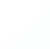 Начальный этап – построение каркасной ГНСС-сети методом статических измерений. 
Координаты исходных пунктов представлены в трех местных системах координат. 
За исходные взяты пункты государственной геодезической сети не ниже 2 класса точности с высотами, полученными геометрическим нивелированием не ниже 4 класса точности. 
На этих пунктах выполнены длительные ГНСС-наблюдения и методом PPP вычислены координаты и высоты в системе отсчета ITRF2014 (WGS 84). 
Далее было выполнено уравнивание каркасной сети в ПО Topcon Tools.
На следующем этапе выполнено уравнивание каркасной сети в местных системах координат с использованием модели геоида Earth Gravitational Model EGM2008.
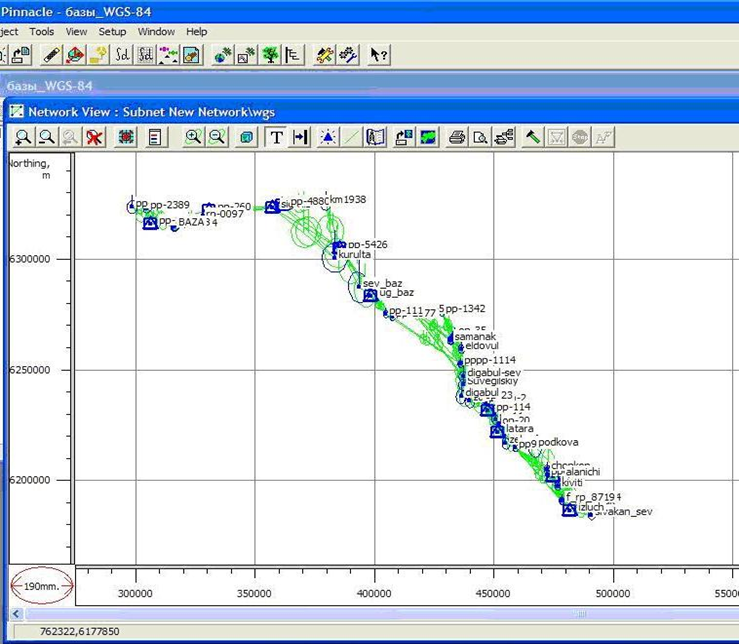 8
Схема каркасной сети
Программа для вычисления компонентов приращения координат DX, DY, DZ
Позволяет вычислять по координатам свободной базисной станции и координатам ближайших пунктов (в системе WGS-84, X, Y, Z, mX, mY, mZ, B, L, H) компоненты приращения координат DX, DY, DZ и создавать SNAP-файлы с данными по станциям и базовым линиям и их точностные характеристики.
Файлы импортировались в качестве вставки спутникового построения в проект Topcon Tools каркасной сети и выполнялось уравнивание, с получением точных координат и высоты свободной станции. Вычислялись и вносились соответствующие поправки в координаты и высоты точек, полученных в результате съемки в режиме кинематики реального времени.
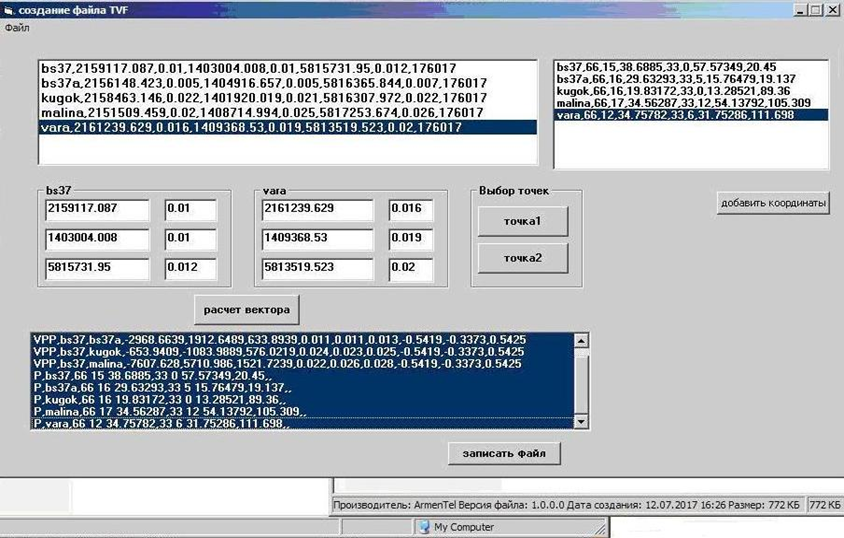 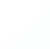 9
Интерфейс разработанной программы
Значения высот точек, получаемые в процессе выполнения съемочных работ, в принятой системе высот (Балтийская 1977 г.)
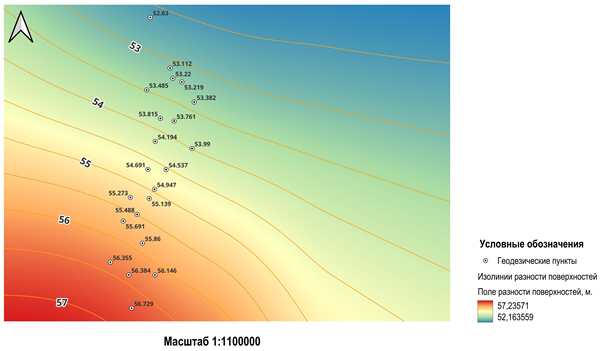 Эта нормальная система высот основана на использовании отвесной линии, проходящей через снимаемую точку. 
Высоты в методе РРР определяются относительно нормали к исходному эллипсоиду. 
Для вычисления необходимых поправок используют модель геоида. Для решения задачи уточнения стандартной модели геоида, на основе значений нормальных высот исходных пунктов, с использованием ГИС-технологий была создана локальная пространственная геоинформационная модель поправок.
Это модель поверхности разности нормальных и эллипсоидальных высот исходных пунктов, полученная с использованием возможностей алгебры растров в ГИС QGIS в системах координат объекта работ для всего участка в районе Байкало-Амурской магистрали.
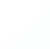 Фрагмент карты разности нормальных и эллипсоидальных высот исходных пунктов
10
Спасибо за внимание!
11